DAYS OF THE WEEK
ようび
よう日
Ｍｏｎｄａｙ
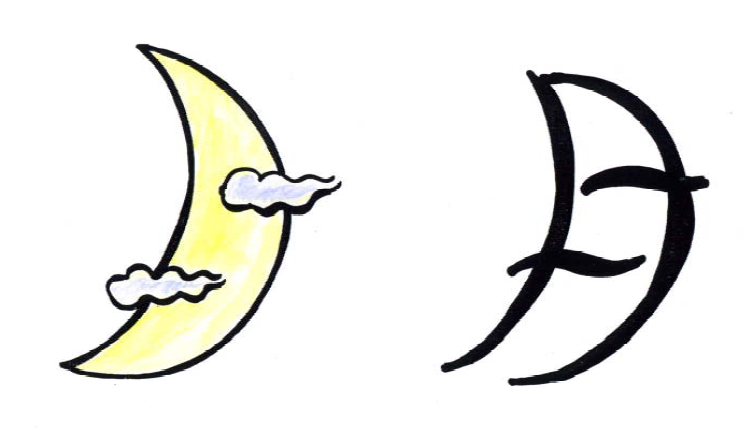 Ｍｏｎｄａｙ
Getsuyōbi
げつようび
月よう日
Tuesday
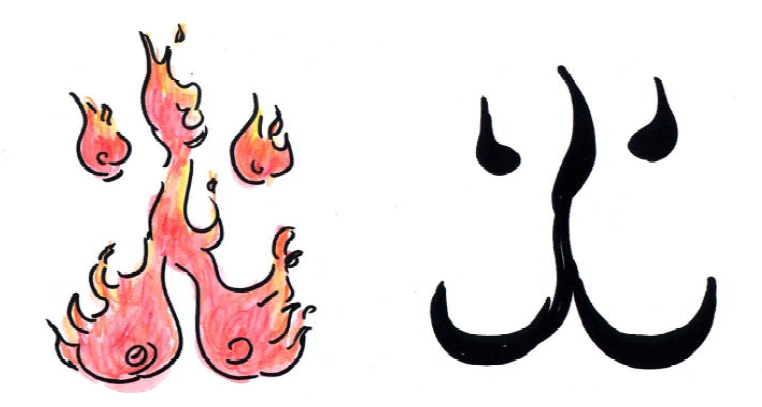 Tuesday
Kayōbi
かようび
火よう日
Ｗｅｄｎｅｓｄａｙ
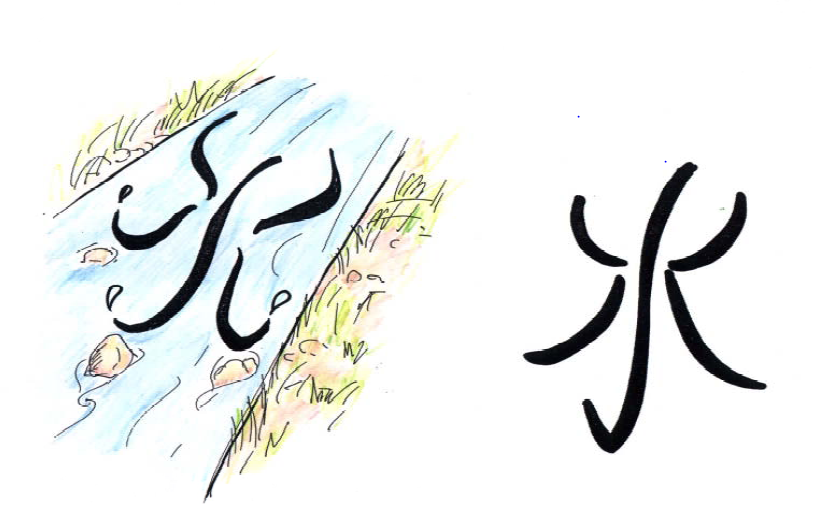 Ｗｅｄｎｅｓｄａｙ
Suiyōbi
すいようび
水よう日
Ｔｈｕｒｓｄａｙ
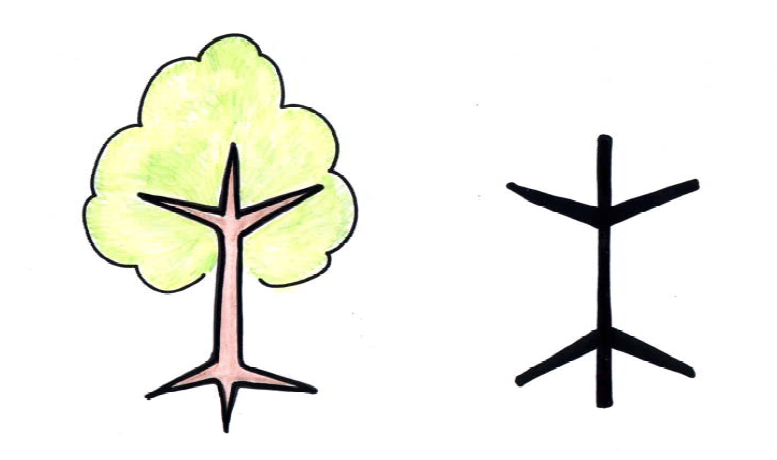 Ｔｈｕｒｓｄａｙ
Mokuyōbi
もくようび
木よう日
Ｆｒｉｄａｙ
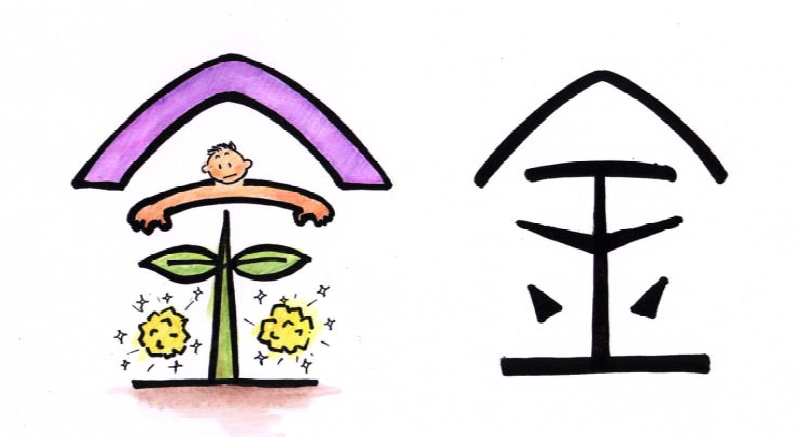 Friday
Kinyōbi
きんようび
金よう日
Ｓａｔｕｒｄａｙ
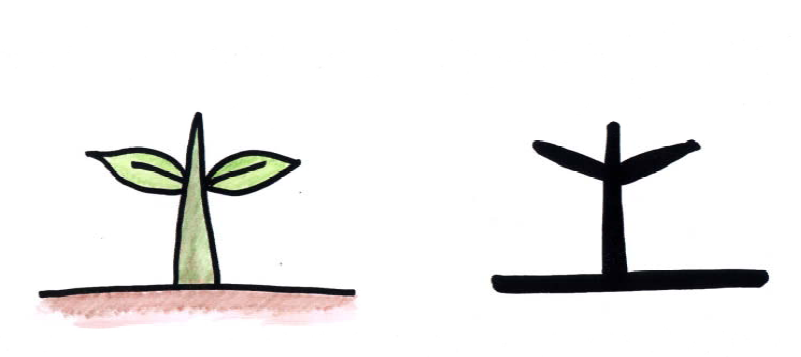 Ｓａｔｕｒｄａｙ
Doyōbi
どようび
土よう日
Ｓｕｎｄａｙ
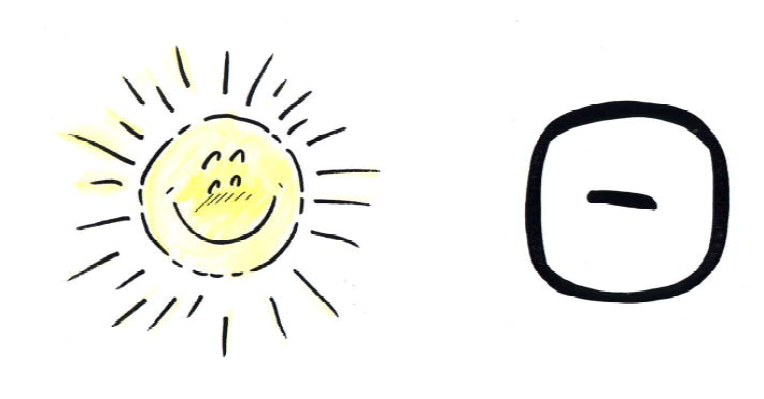 Ｓｕｎｄａｙ
Nichiyōbi
にちようび
日よう日